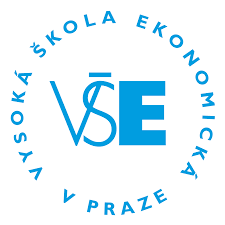 Možnosti studia na NF VŠE v Praze2023/2024
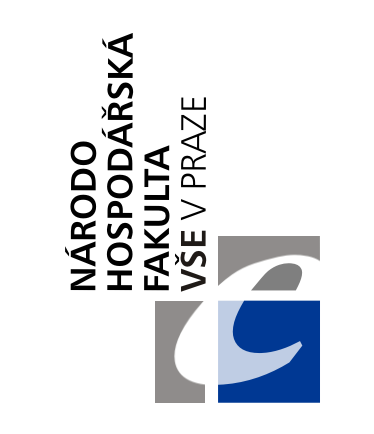 Co vám nf vše nabízí?
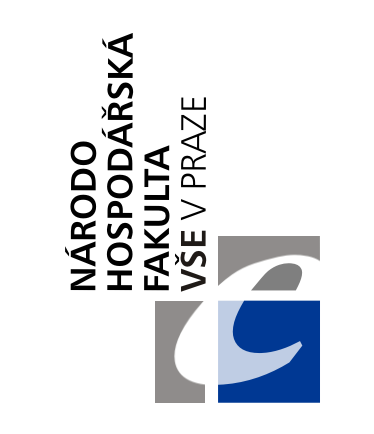 Moderní zázemí univerzity
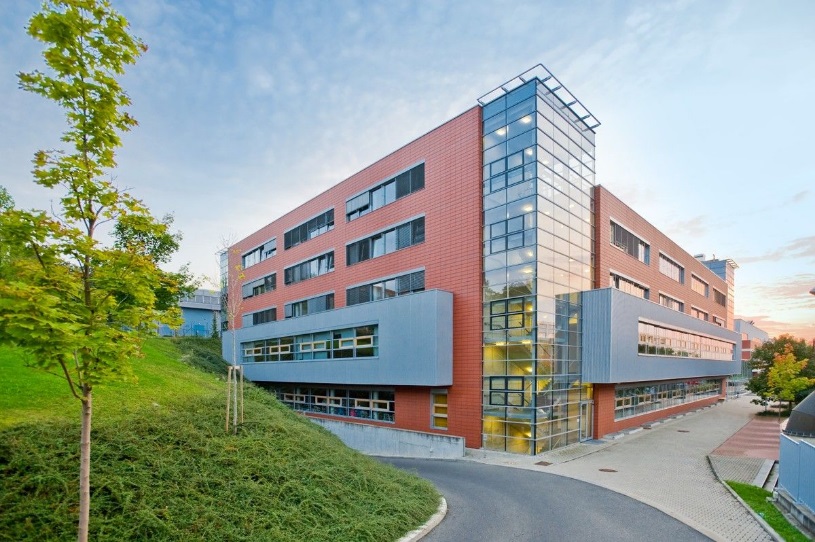 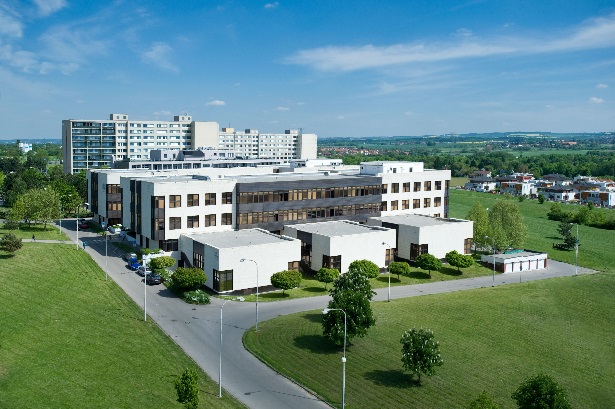 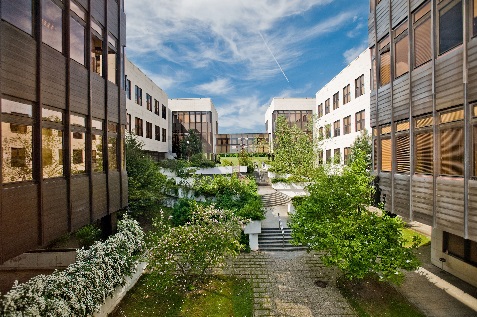 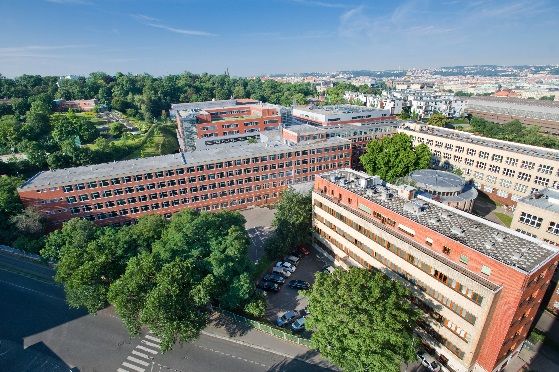 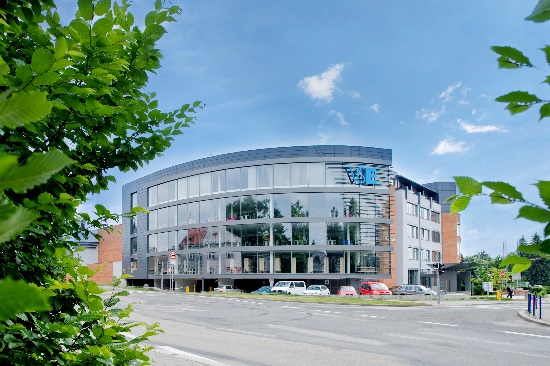 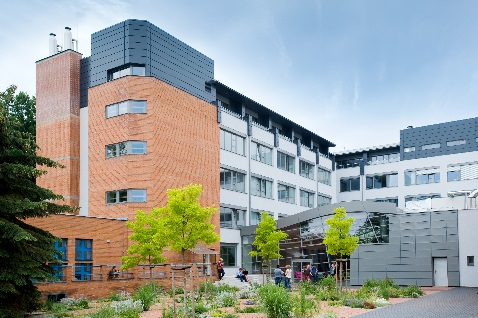 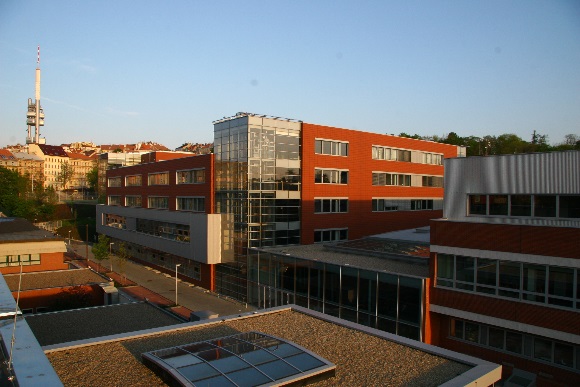 [Speaker Notes: Studenti v anglicky vyučovaných programech jsou soustředěni do kampusu Žižkov (výhody – propojené budovy, blízko centra, hlavní kampus, dojezdová vzdálenost od kolejí: 15-20min)
Jindřichův Hradec – pouze Fakulta managementu (nemá anglicky vyučované obory)
Jižní město – spíše pro první ročníky česky vyučovaných bakalářů]
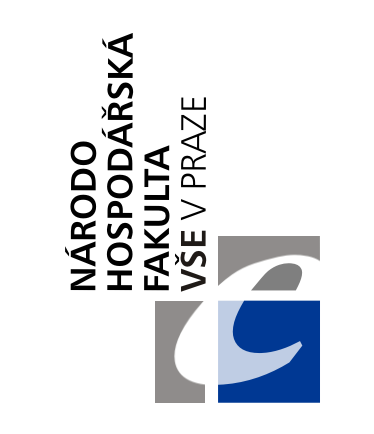 Rajská budova (VŠE v Praze)
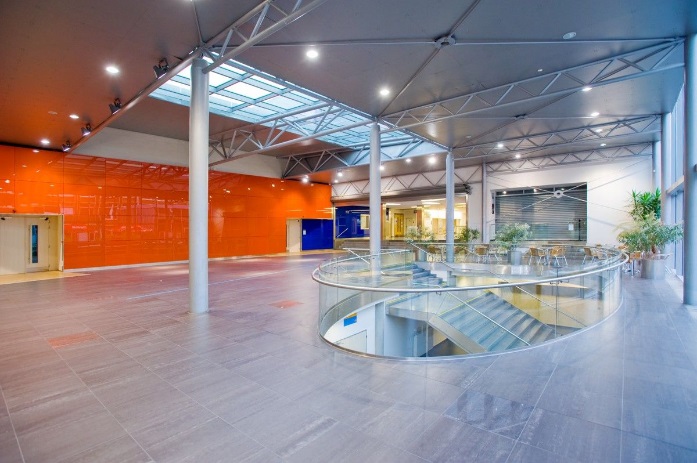 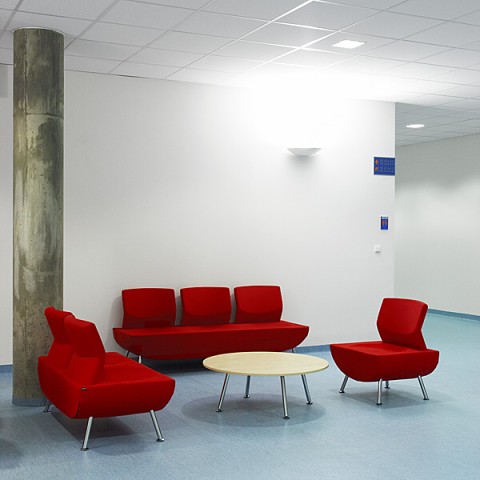 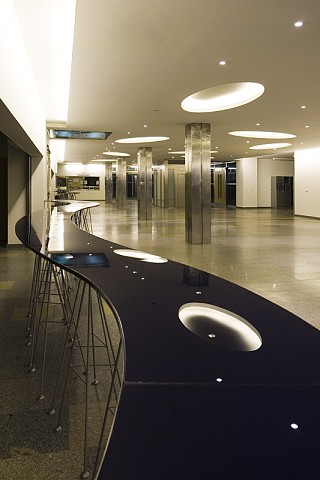 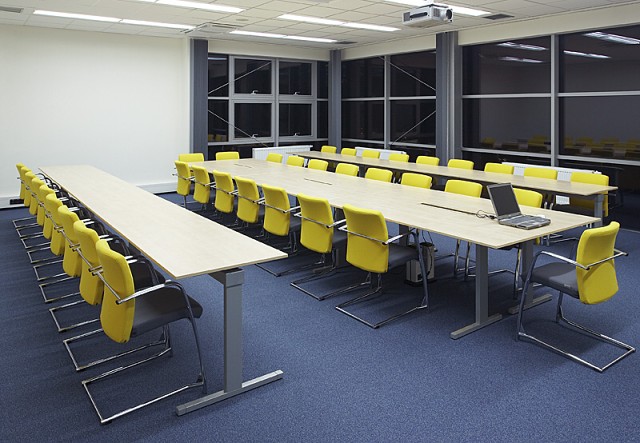 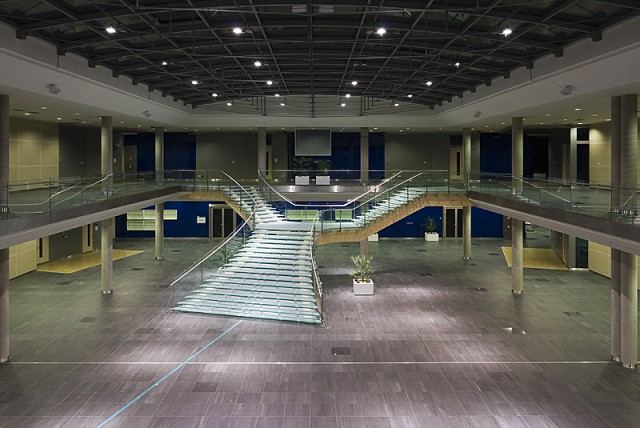 [Speaker Notes: Jedná se o nejnovější a nejmodernější budovu VŠE. Do této budovy a do zrekonstruovaného 4. patra Nové budovy se soustředí výuka anglicky vyučovaných oborů. Zároveň se v této budově odehrává Orientation Week pro nově přijíždějící zahraniční studenty (probíhá týden před začátkem semestru, studenti se registrují do svých programů, seznamují se s areálem školy, se spolužáky a s koordinátory, mohou se zúčastnit Team Game – hra, která studentům atraktivní cestou představí kampus).]
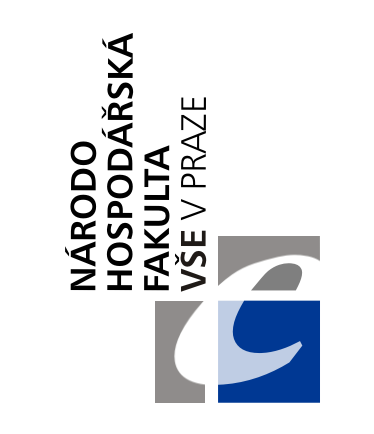 VŠE V PRAZE
Fakulta financí a účetnictví (FFÚ)
Fakulta mezinárodních vztahů (FMV)
Fakulta podnikohospodářská (FPH)
Fakulta informatiky a statistiky (FIS)
Národohospodářská fakulta   NF VŠE
Fakulta managementu (FM Jindřichův Hradec)
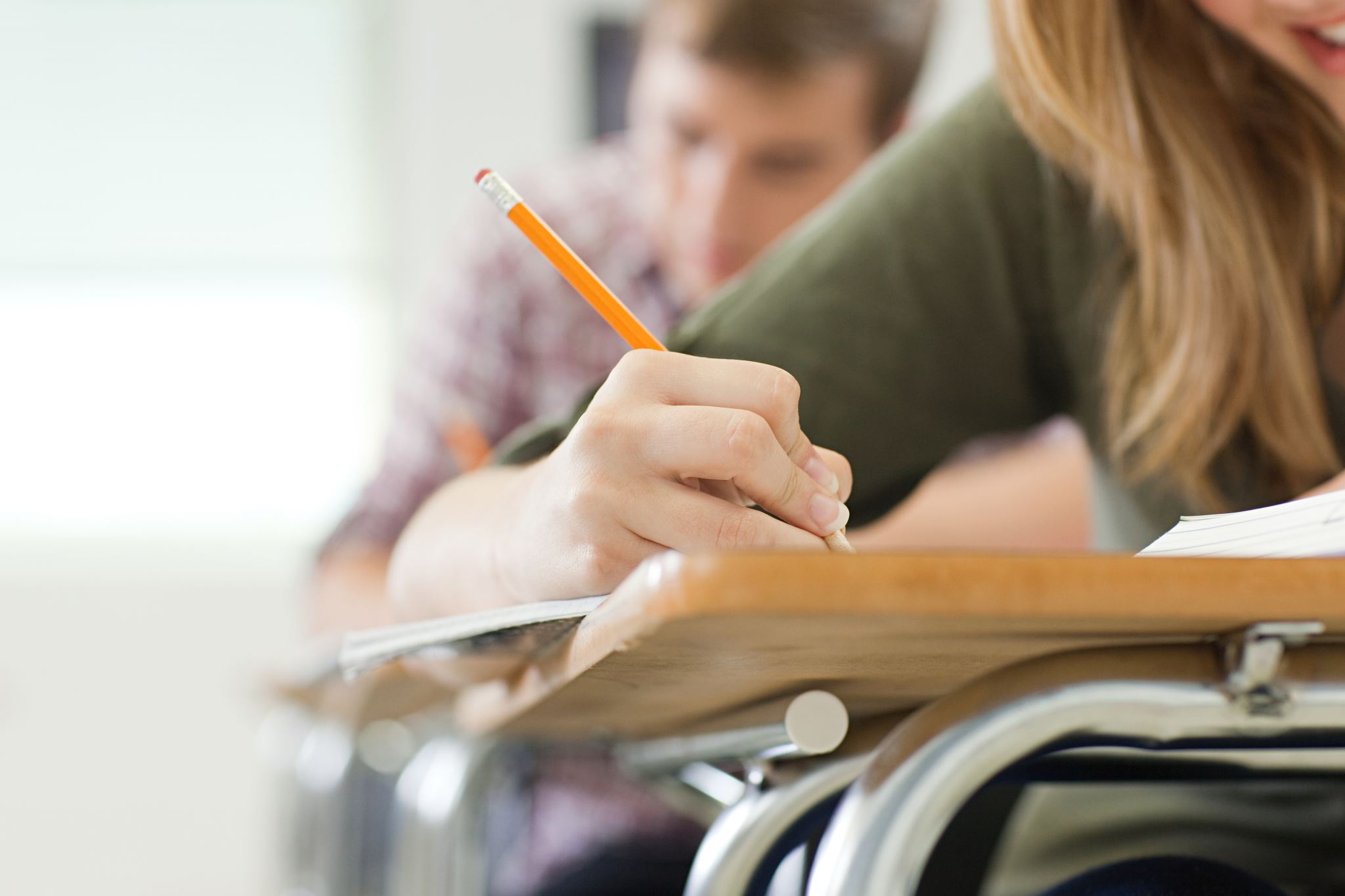 Národohospodářská fakultaBakalářské programy
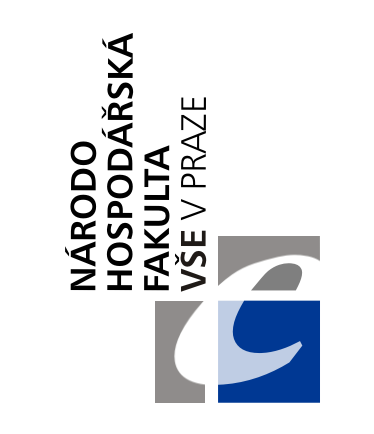 I. EKONOMIE
7
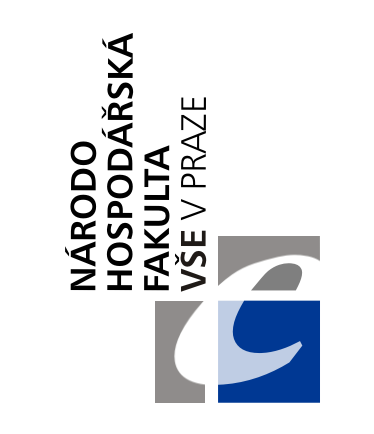 II. Národní hospodářství
8
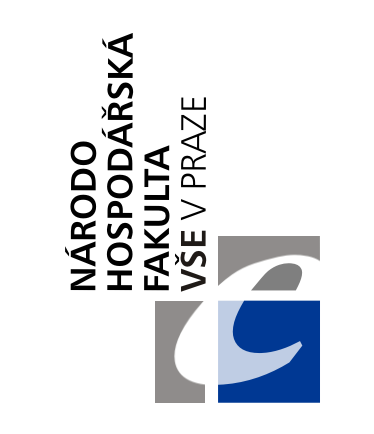 III. Veřejná správa a regionální rozvoj
9
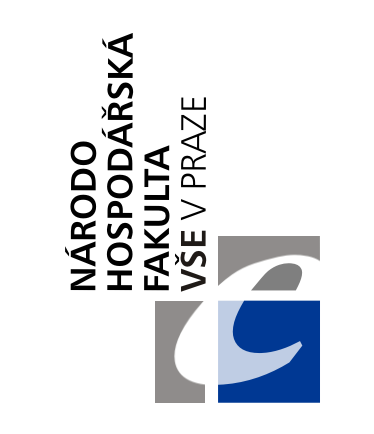 Možnosti studia cizích jazyků na NF
Výuka angličtiny a jiných světových jazyků dle volby
Část odborných předmětů vyučována v angličtině
Kurzy zahraničních  hostujících profesorů vedené v angličtině
10
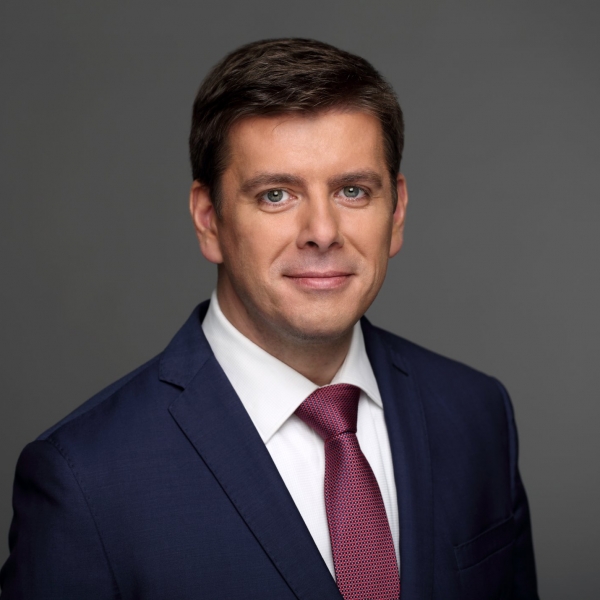 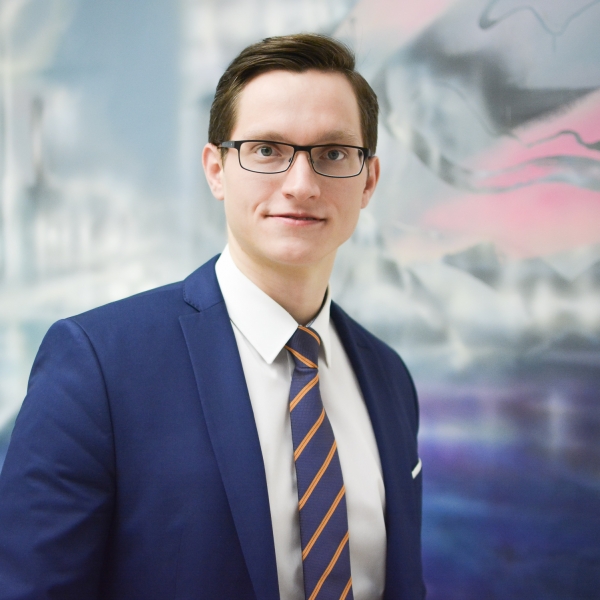 Významní absolventi
Ing. et Ing. Jan Skopeček, Ph.D. (poslanec parlamentu ČR)
doc. Ing. Pavel Řežábek, Ph.D. (bývalý člen bankovní rady)
Ing. Markéta Šichtářová (ředitelka Next Finance s.r.o.)
Ing. Vladimír Pikora, Ph.D. (hlavní ekonom Next finance s.r.o.)
Ing. Štěpán Křeček (hlavní ekonom BH Securities, a.s.)
PhDr. Lukáš Kovanda, Ph.D. (hlavní ekonom Trinity Bank)
Prof. Ing. Martin Pělucha, Ph.D. (garant doktorského studijního programu regionální rozvoj a proděkan pro vědu NF VŠE)
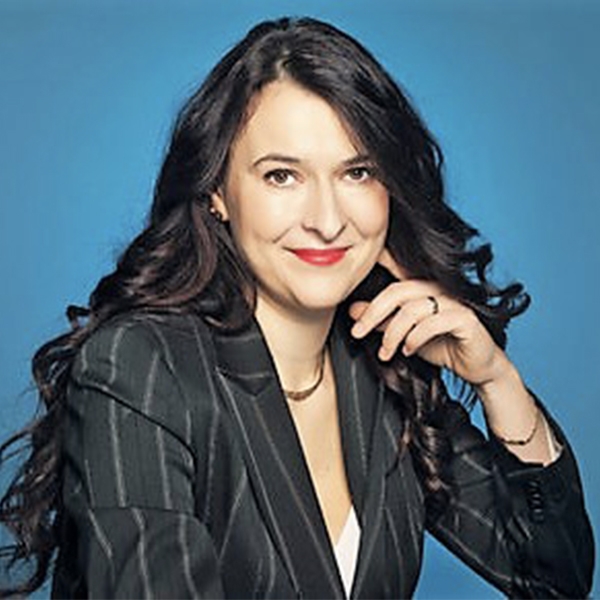 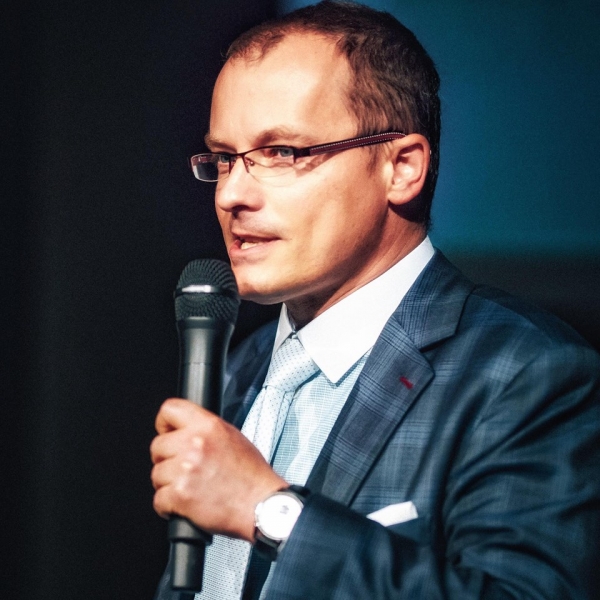 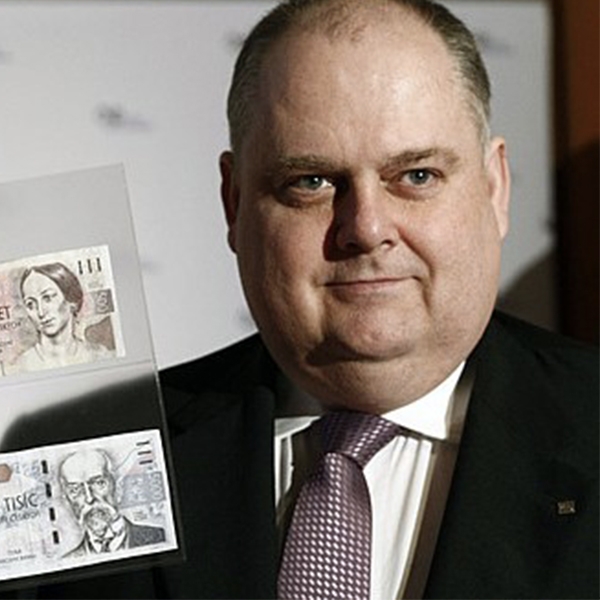 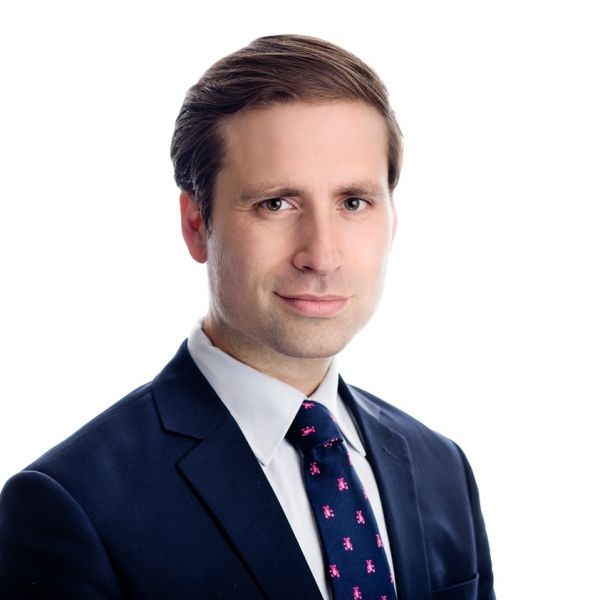 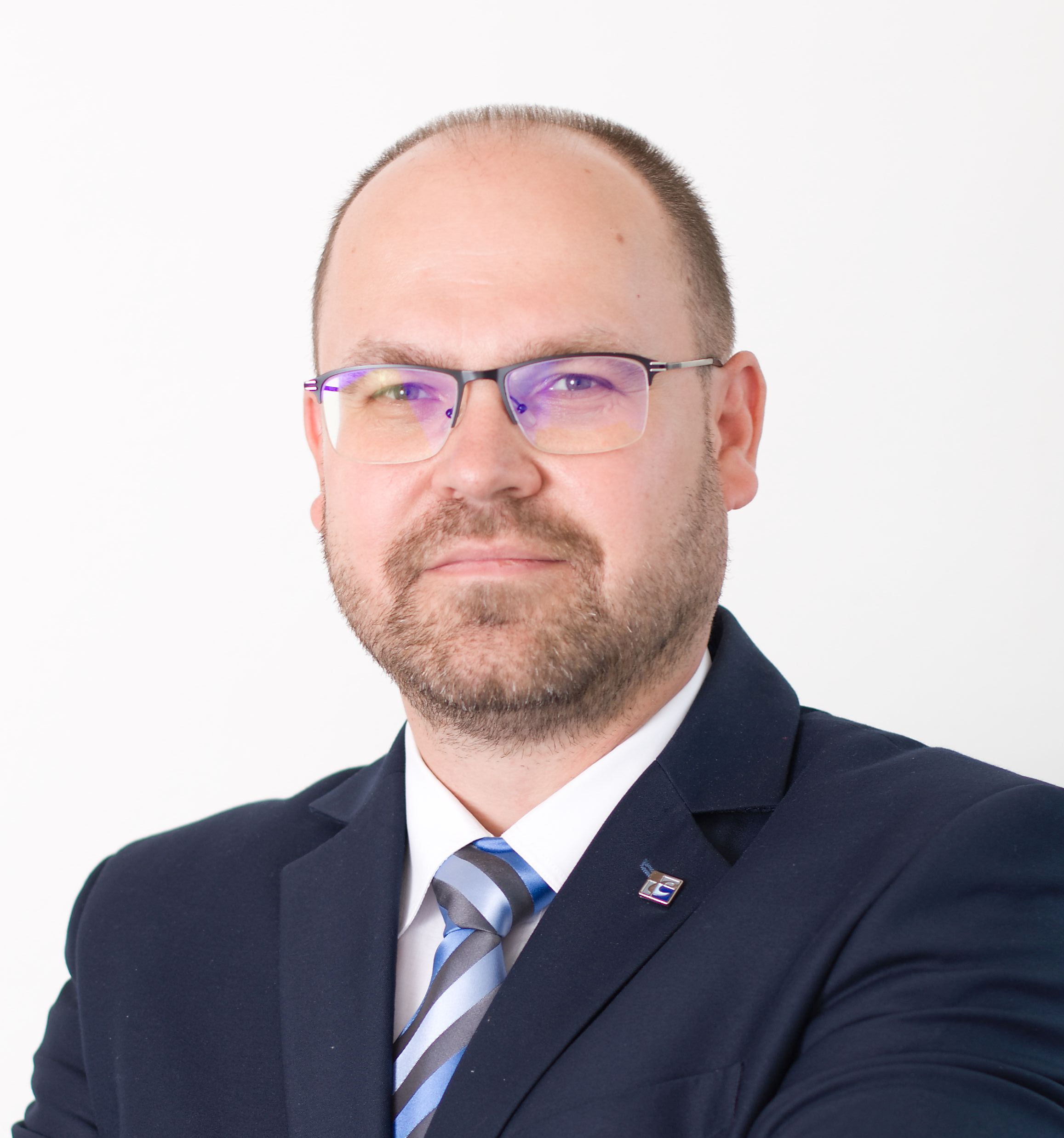 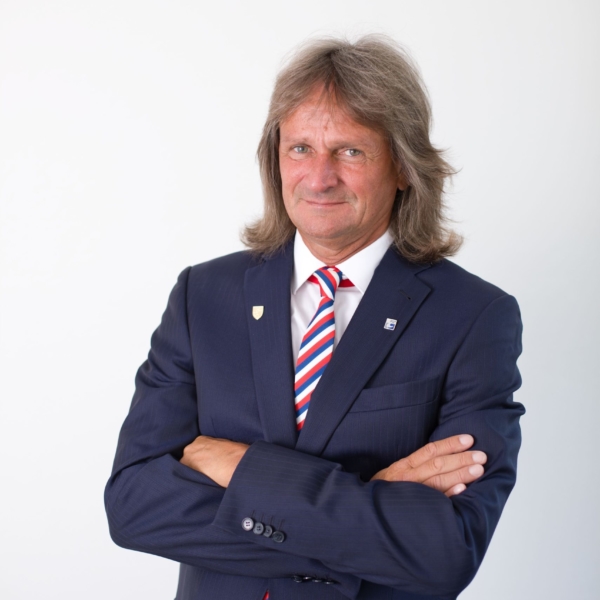 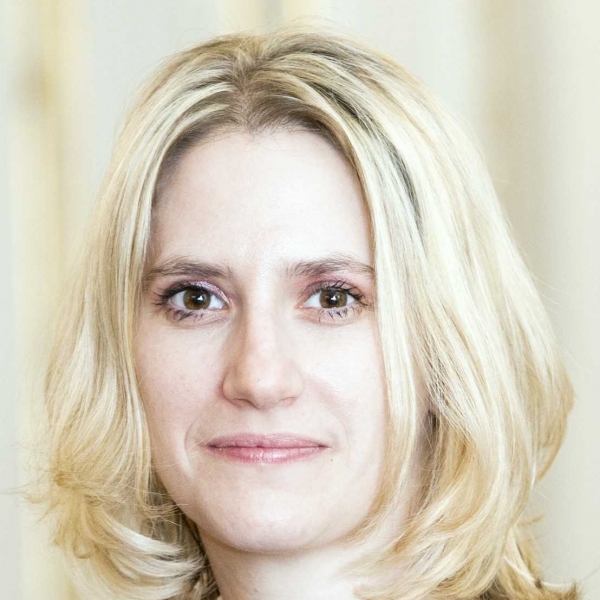 OSOBNOSTI PŮSOBÍCÍ NA FAKULTĚ
doc. Ing. Miroslav Ševčík, CSc. (děkan fakulty)
prof. Ing. Zdeněk Chytil, CSc. (emeritní děkan fakulty)
prof. Ing. Robert Holman, CSc. (bývalý člen bankovní rady ČNB)
Ing. Karina Kubelková, Ph.D., MBA (členka bankovní rady ČNB)
doc. Ing. Eva Zamrazilová, CSc. (viceguvernérka ČNB)
Prof. Ing. Václav Klaus, CSs. (bývalý prezident České republiky)
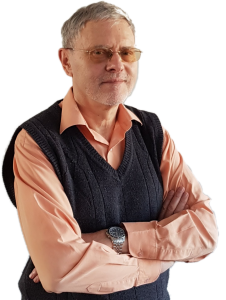 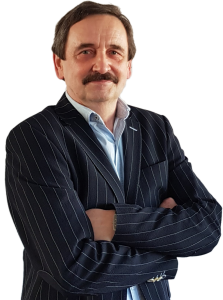 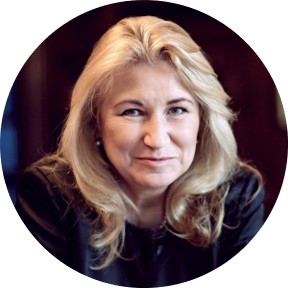 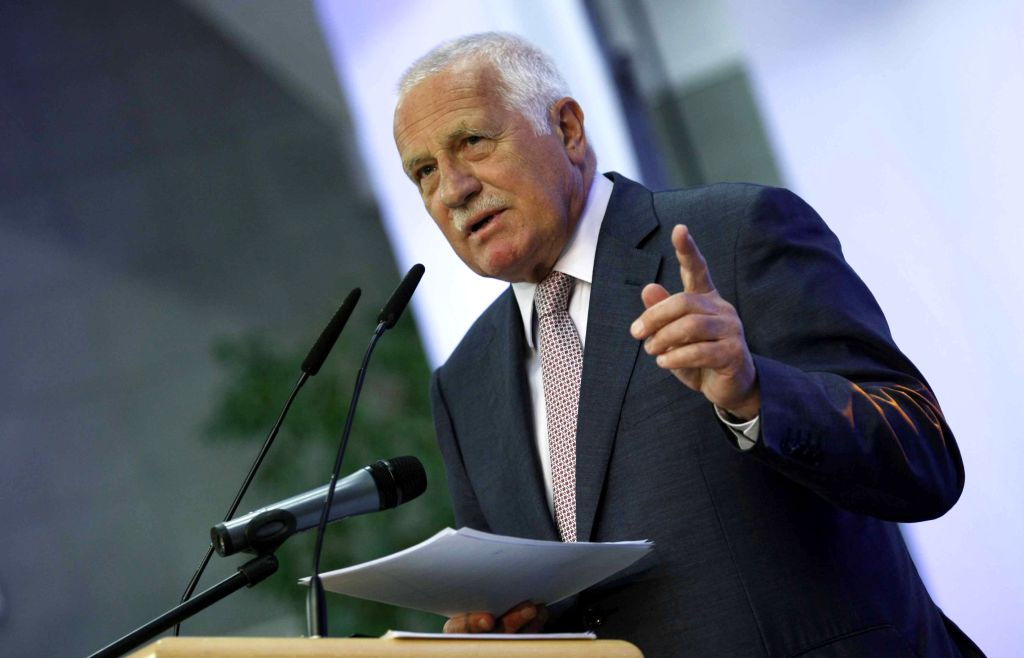 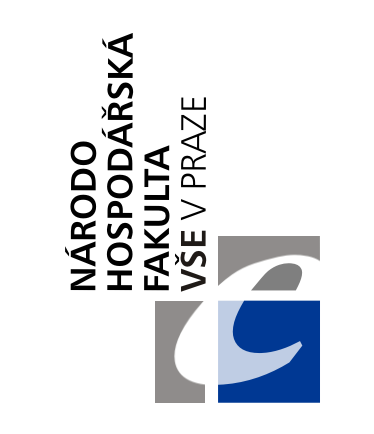 Přihláška ke studiu na NF
Odstranění přebytečných administrativních úkonů díky InSIS
13
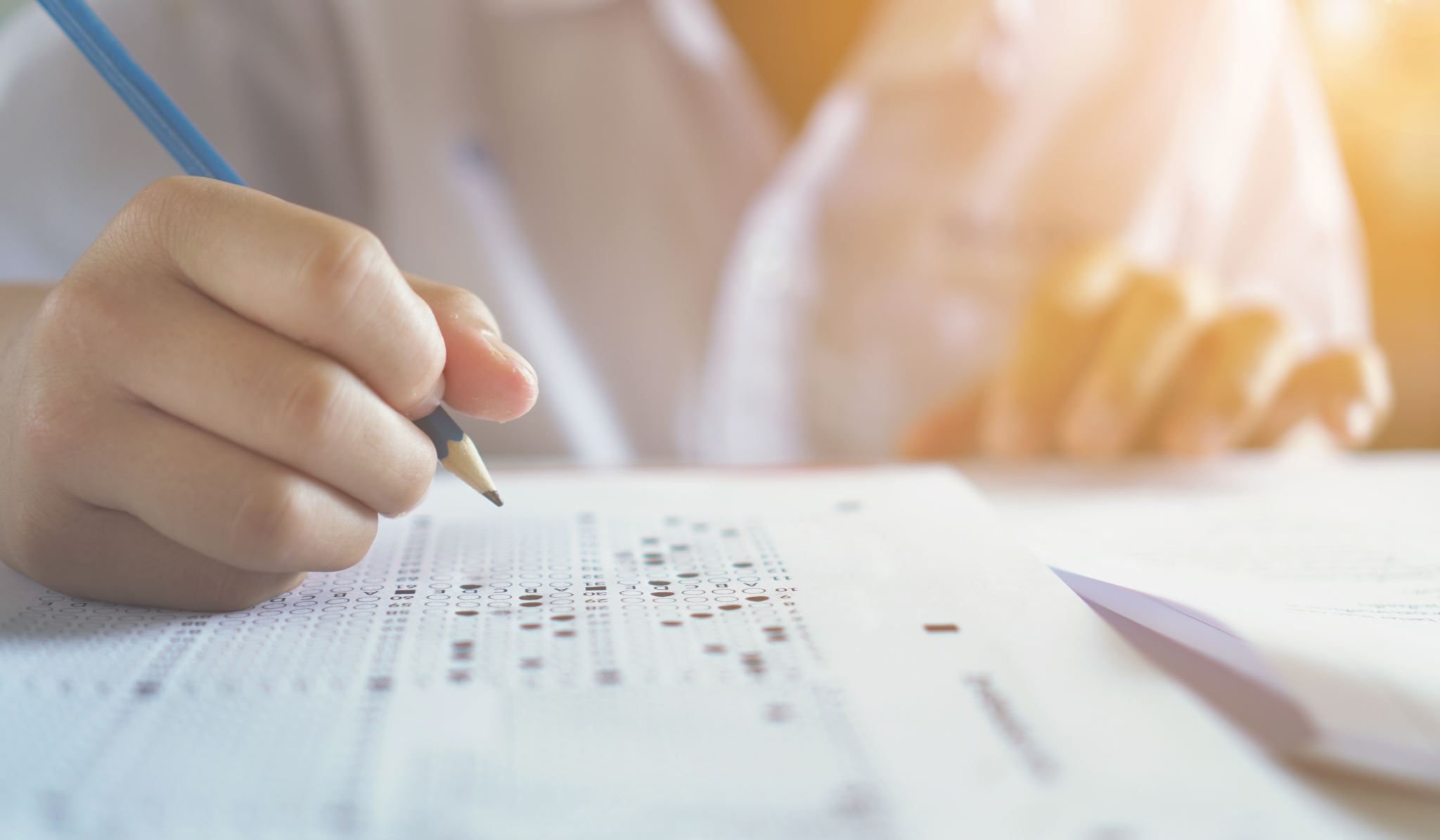 Přijímací zkoušky
OSP Z: Scio-test obecných studijních předpokladů ve verzi základní.
Test může uchazeč absolvovat opakovaně, do přijímacího řízení se počítá nejlepší dosažený výsledek.
Uznávány jsou výsledky testů za poslední 2 roky, tedy od
     1. 6. 2022 do 31. 5. 2024
Data konání  v roce 2023 a 2024: 
9. prosince 2023
16. ledna 2024, 3. února 2024, 2. března 2024, 23. března, 
     1. května 2024, 25. května 2024
14
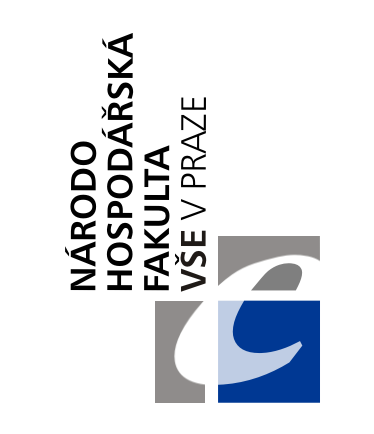 Podání přihlášky
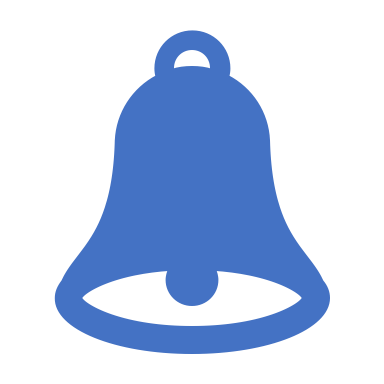 Samostatná přihláška ke studiu na NF VŠE elektronicky na http://prihlasky.vse.cz 

Termín doručení přihlášky:  31. 5. 2024
K tomuto datu musí být přihláška kompletní – tzn. vyplněná i zaplacená (platba musí být připsaná na účet VŠE)

 Termín doručení přihlášky ECON: 30.4. 2024

Poplatek za přijímací řízení: 890,- Kč
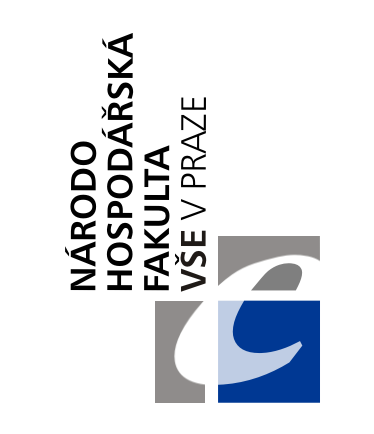 Podmínky přijetí
16
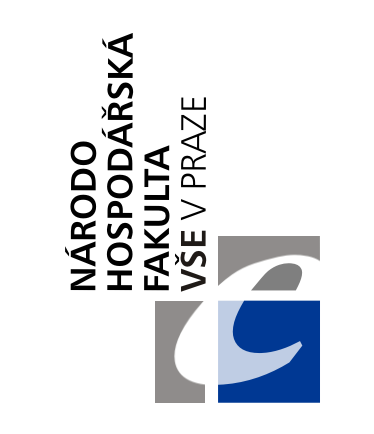 Podmínky přijetí bez přijímací zkoušky
Dosažení průměrného prospěchu 1,50 za tři poslední pololetí středoškolského studia. 
Umístění do 10. místa včetně v „Soutěži o cenu děkana Národohospodářské fakulty VŠE v Praze o nejlepší středoškolskou práci v oblasti ekonomie“.
Účast v celostátní soutěži SOČ, v celostátních kolech studentských odborných olympiád nebo jiných fakultou uznaných studentských soutěžích.
17
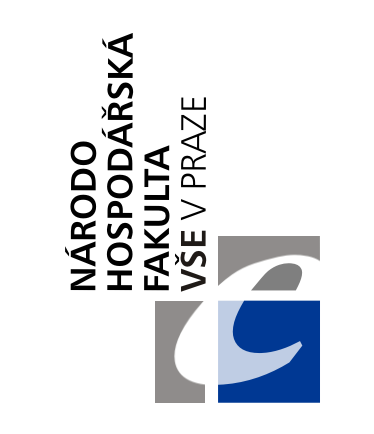 Studium v zahraničí
Pobyty organizované VŠE – Erasmus +
Studijní programy na VŠE v anglickém jazyce spojené se studiem v zahraničí
Studium v zahraničí organizované jinými institucemi – Stipendijní pobyty 
J. W. Fulbright Commission – USA
AIA a mezivládní kulturních dohody
18
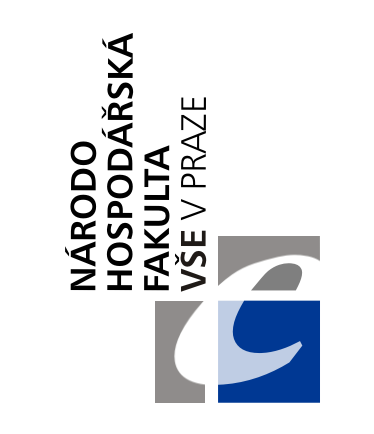 Soutěže a stipendia (1)
19
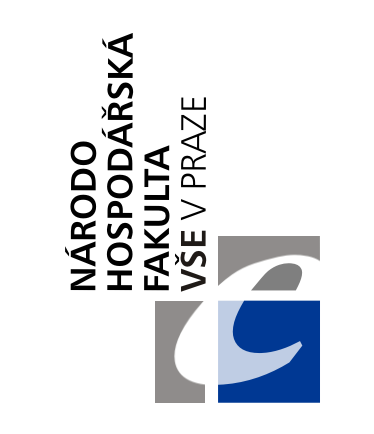 Soutěže a stipendia (2)
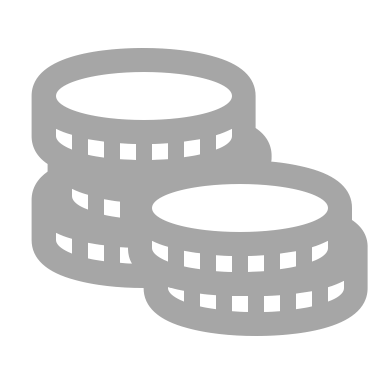 20
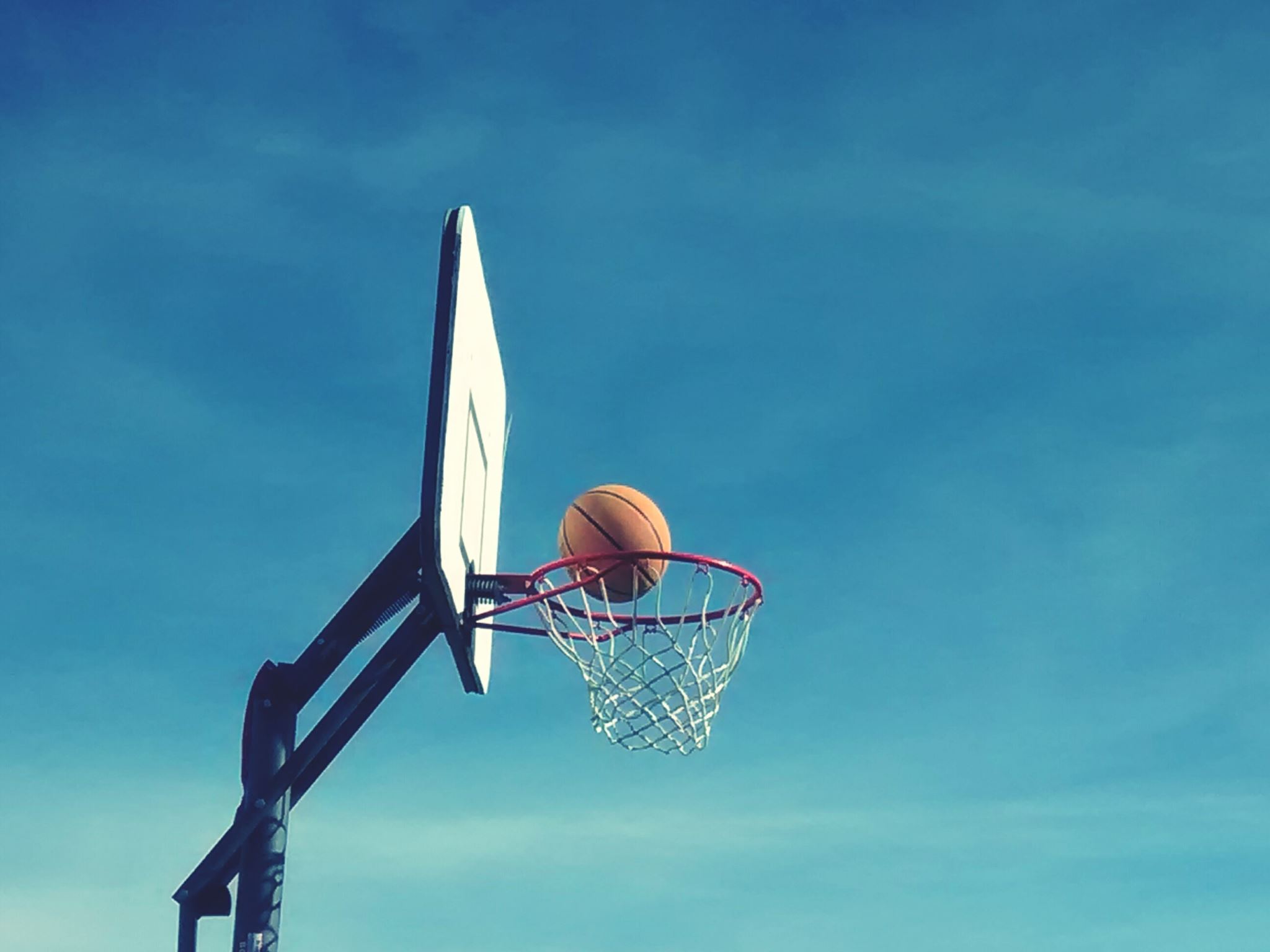 Sportovní aktivity
Kurzy tělesné výchovy
aerobic, basket, soft, volejbal, šerm, tenis…
VŠTJ Ekonom
Letní a zimní výcvikové kurzy
Squash liga, Bat liga v badmintonu, Jarov liga v malém fotbale, Student Golf, SBOWL liga, Beach pohár, Vokovické atletické a míčové hry, Třebešínský tenisový talíř… 
http://sport.vse.cz
21
PROMOCE
22
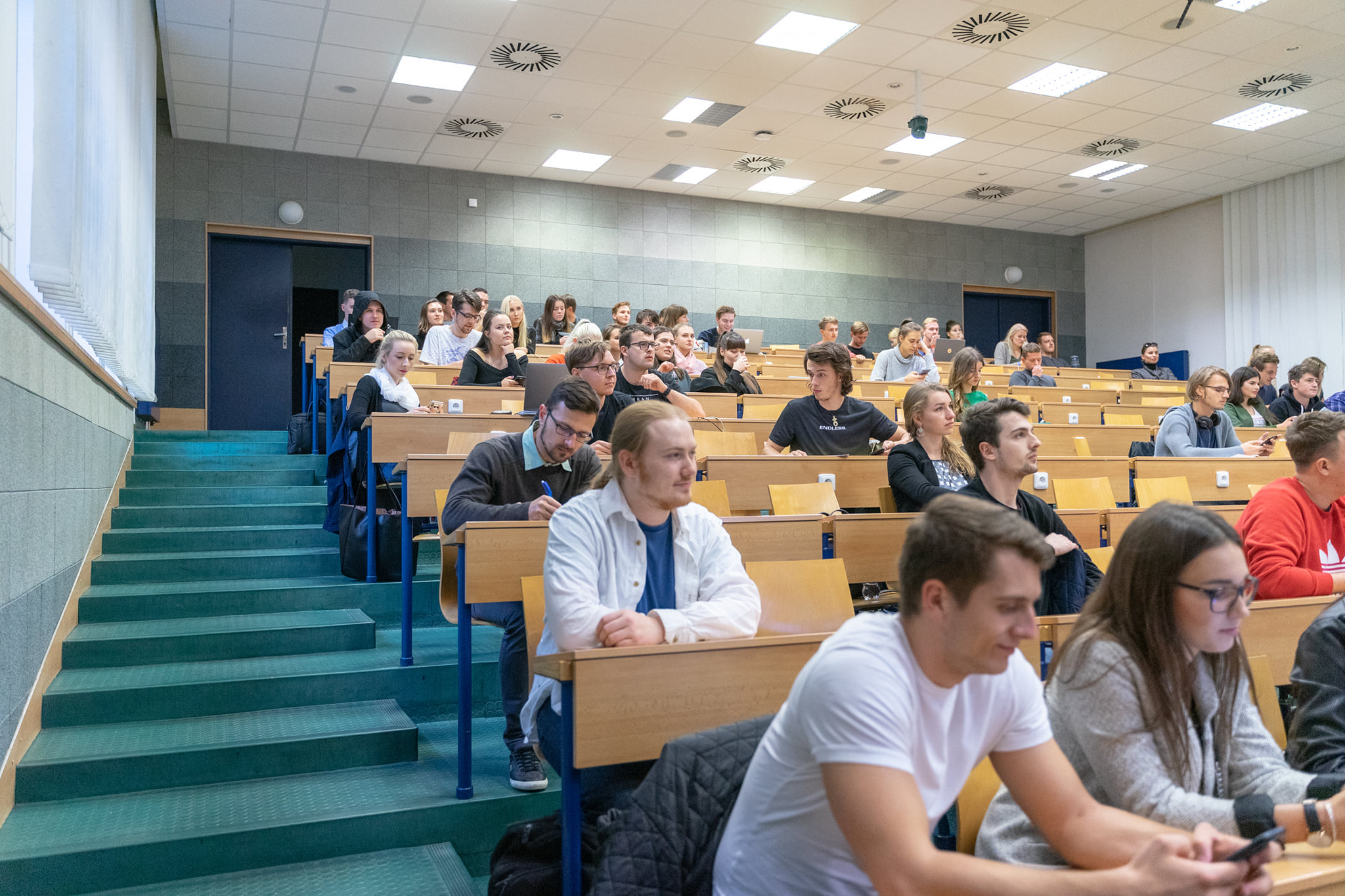 Den otevřených dveří Nf vše v praze
20. ledna 2023 od 10.00h formou on-line
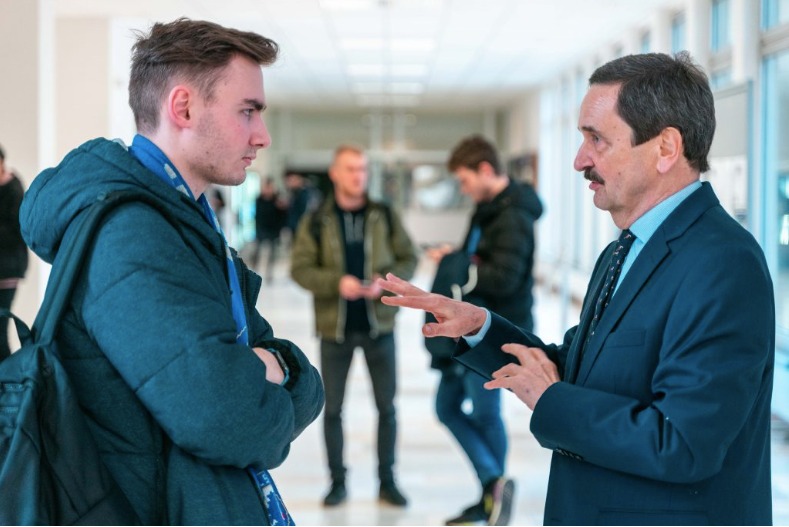 23
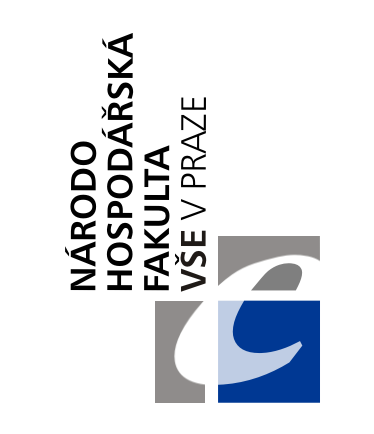 Děkuji za pozornost
Otázky a odpovědi